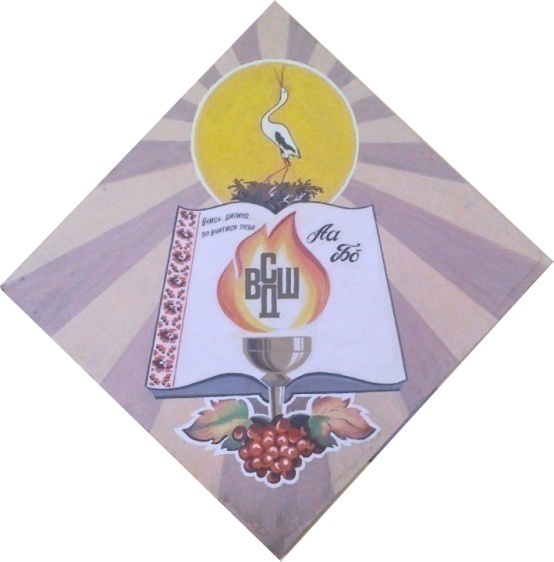 ЗВІТ ПРО РОБОТУВЕЛИКОДІДУШИЦЬКОЇ                                    ОПОРНОЇ СЗОШ І-ІІІ СТУПЕНІВу 2021 – 2022 н.р.
Рішенням Стрийської районної ради від 30.06.2017 року №195 школу реорганізовано шляхом перетворення у Великодідушицьку опорну СЗОШ І-ІІІ ступенів
Кредо навчального закладу:Навчати й виховувати – готувати для життя
Наш колектив
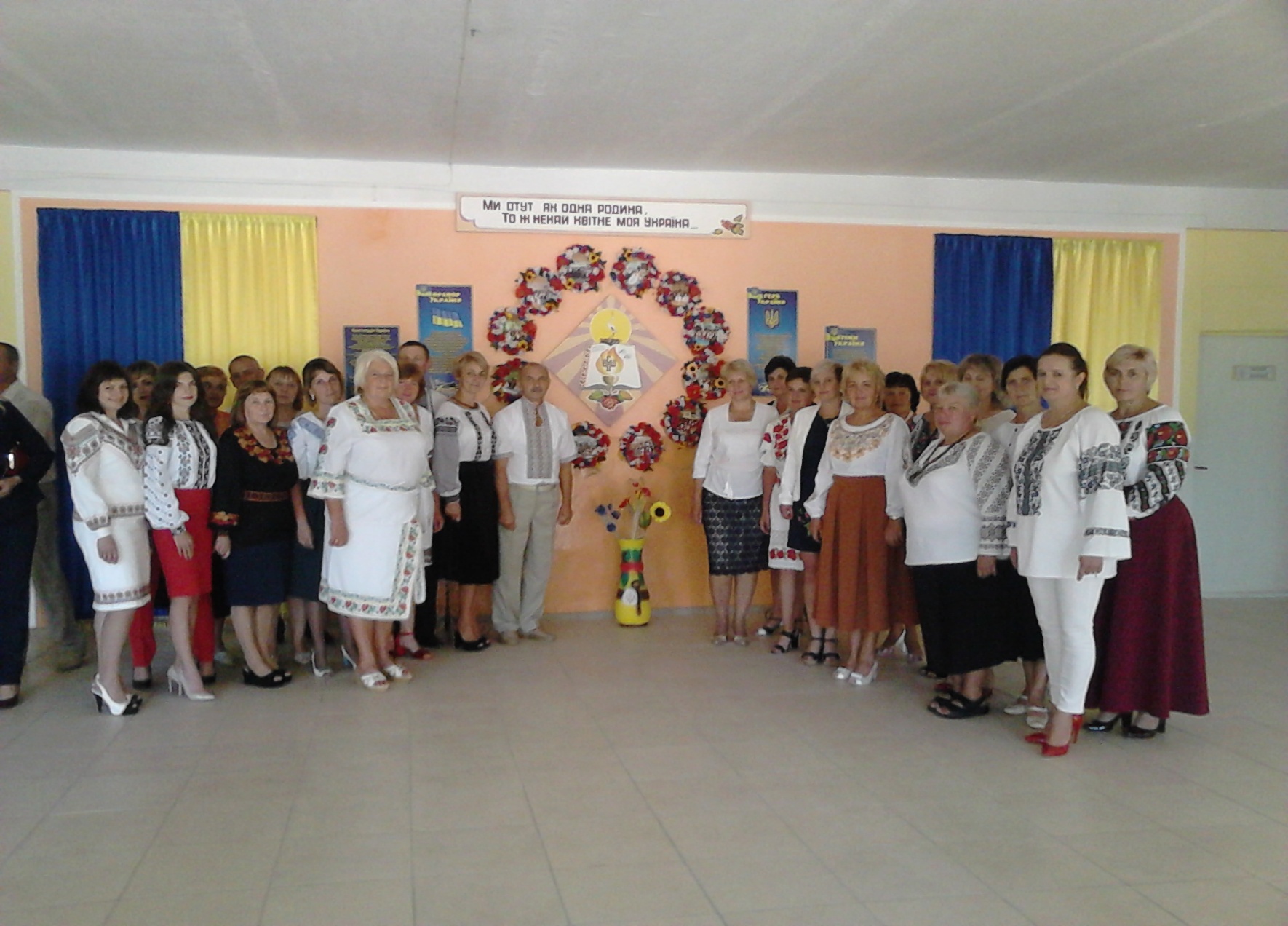 Директор школи  - Василів Тарас Богданович (фах – вчитель фізики, вища кваліфікаційна категорія, педагогічне звання «старший учитель», загальний педагогічний стаж роботи – 39 років, на посаді директора даної школи – 25 років).Заступник директора з навчально-виховної роботи – Чапкайло Ганна Михайлівна (фах – вчитель фізики, вища кваліфікаційна категорія, педагогічне звання «старший учитель», загальний педагогічний стаж роботи – 46 років, на посаді заступника директора з навчально-виховної роботи даної школи – 42 роки).Заступник директора з виховної роботи – Хомин Ольга Юріївна (фах – вчитель української мови та літератури, вища кваліфікаційна категорія, педагогічне звання «старший учитель», загальний педагогічний стаж роботи – 47 років, на посаді заступника директора з виховної роботи даної школи – 21 рік).
Кадрове забезпечення Великодідушицької  опорної СЗОШ І-ІІІ ступенів
За 2021 – 2022 навчальний рікпройшли атестацію
Хомин О.Ю.– підтвердження вищої кваліфікаційної категорії, підтвердження педагогічного звання «старший учитель»
Василів Я.В. – підтвердження вищої кваліфікаційної категорії, підтвердження педагогічного звання «старший учитель»
Іванюк Н.-Л.В.– підтвердження вищої кваліфікаційної категорії, підтвердження педагогічного звання «старший учитель»
Дмитришин Г.В.– підтвердження вищої кваліфікаційної категорії
Дидин Н.Й. – присвоєння  вищої кваліфікаційної категорії
Марисей О.В.– підтвердження вищої кваліфікаційної категорії, присвоєння педагогічного звання «старший учитель»
Ілик  Х.І.– присвоєння  першої кваліфікаційної категорії
Каліцун О.Т. – встановленя 11 тарифного розряду
Великодідушицька опорна загальноосвітня школа І-ІІІ ступенів є базовою школою  з проведення моніторингу якості навчально-виховного процесу. На базі школи проводяться семінари, навчання, тренінги з проведення моніторингу усіх напрямків навчання та виховання школярів .
Місія школи: Сприяти морально-духовному розвитку інтелектуальної особистості, здатної активно займати громадянську позицію і приймати рішення у різних сферах життєдіяльності.
Головними проблемами, над якими працювала школа у 2021-2022 навчальному році, є :1. Моніторинг якості навчально-виховного процесу.2. Формування національної свідомості школярів через засвоєння ключових компетентностей в особисто орієнтованому педагогічному середовищі. Реформування освітнього простору відповідно до діяльності НУШ
Організація навчального процесу в школі формується на принципах гуманності, демократизації, духовності, показником реалізації яких є забезпечення творчого розвитку дитини.
Педагогічним колективом визначено основні перспективні напрямки розвитку особистості дитини:  інтелектуальна;   національно-патріотична;  художньо-естетична;  спортивно-оздоровча;  трудова діяльність.
На сьогодні одним із пріоритетів модернізації освіти є профілізація старшої школи. Профільне навчання створює реальні умови виховати із учня сільської школи активного громадянина. Саме тому  в старших класах введено технологічний профіль, одним з напрямків якого є підготовка водіїв категорій «В» та «С-1».
Повноцінність загальної середньої освіти забезпечує реалізацію як інваріантної, так і варіативної частини навчального плану.
У школі навчається 262 учні, створено банк даних обдарованих дітей. Школярі взяли участь у конкурсах імені Петра Яцика, “Україна – це ми”, “Збережімо первоцвіти” , “Квітковий вернісаж”.